Navigating the New Frontiers of the Modern Leader in the Age of AI  
Build the leadership capacity to align people, purpose, and AI—ensuring responsible growth, ethical decision-making, and competitive edge in today’s AI-driven world.
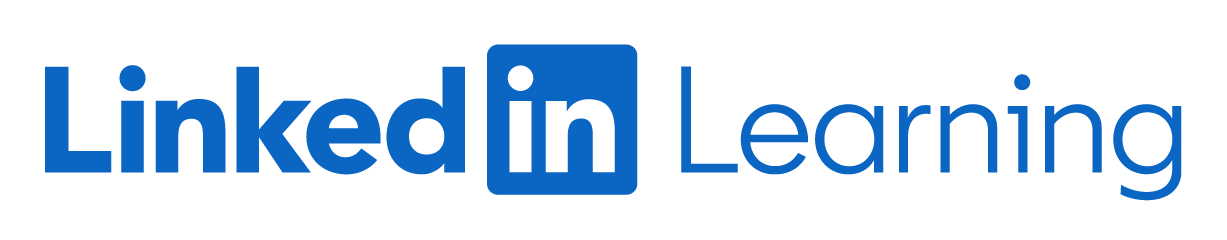